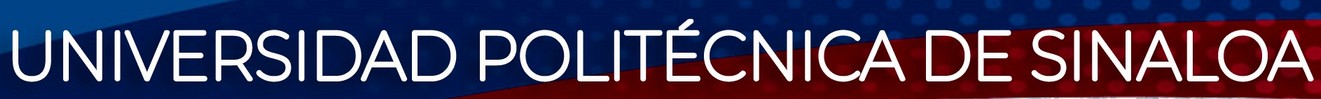 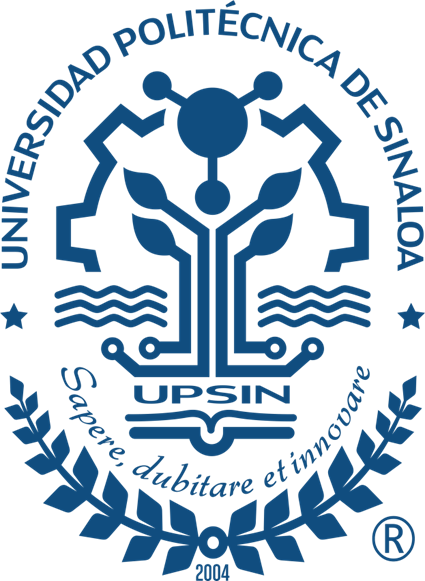 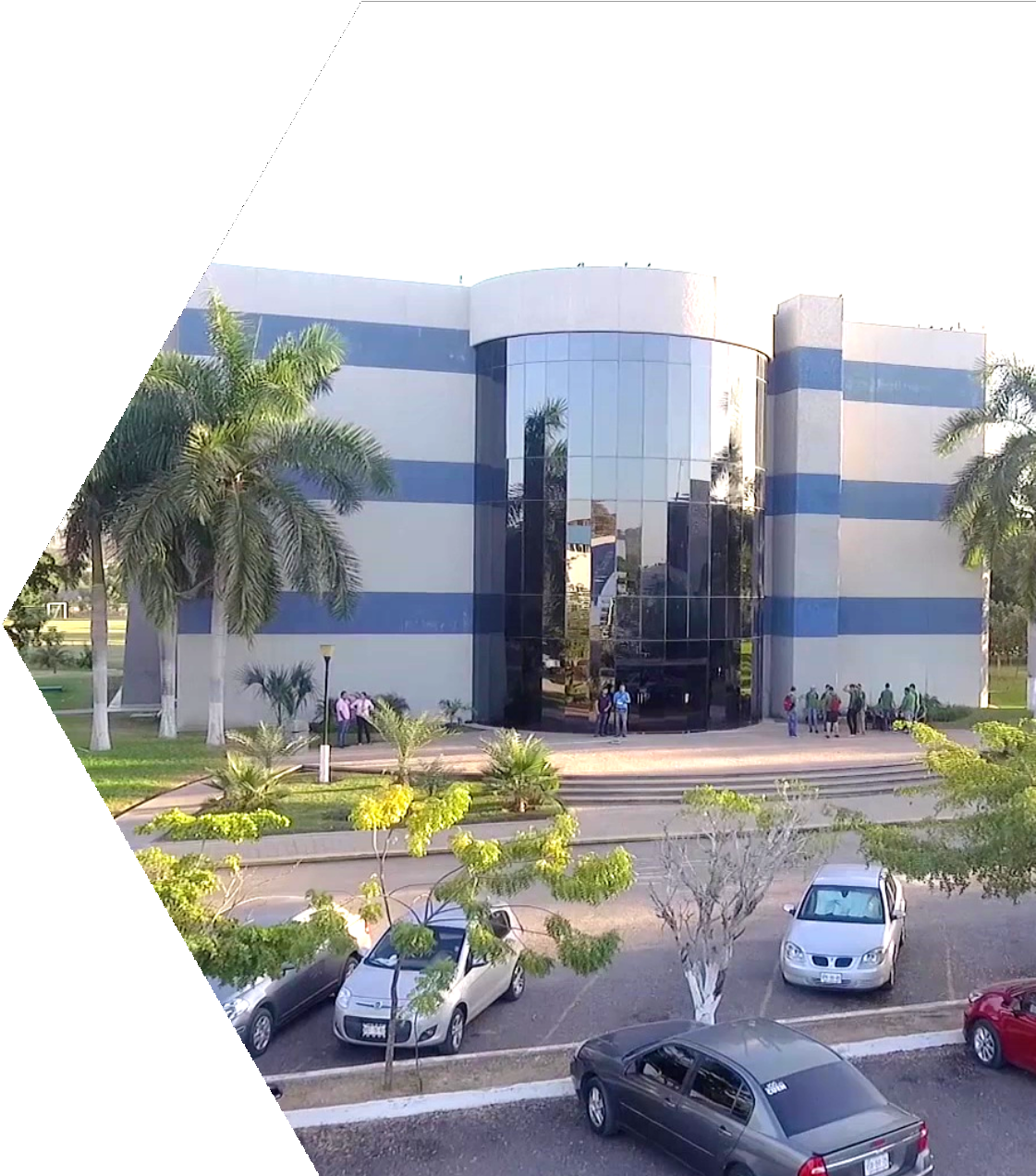 SERVICIO SOCIAL UNIVERSITARIO (SSU)
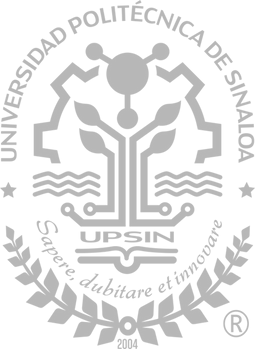 DEPARTAMENTO DE VINCULACIÓN
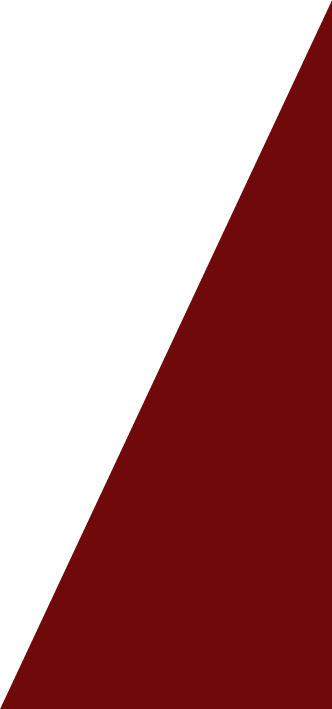 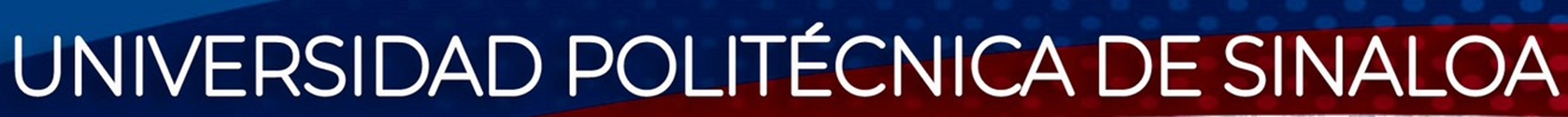 ¿Qué es el Servicio Social Universitario?
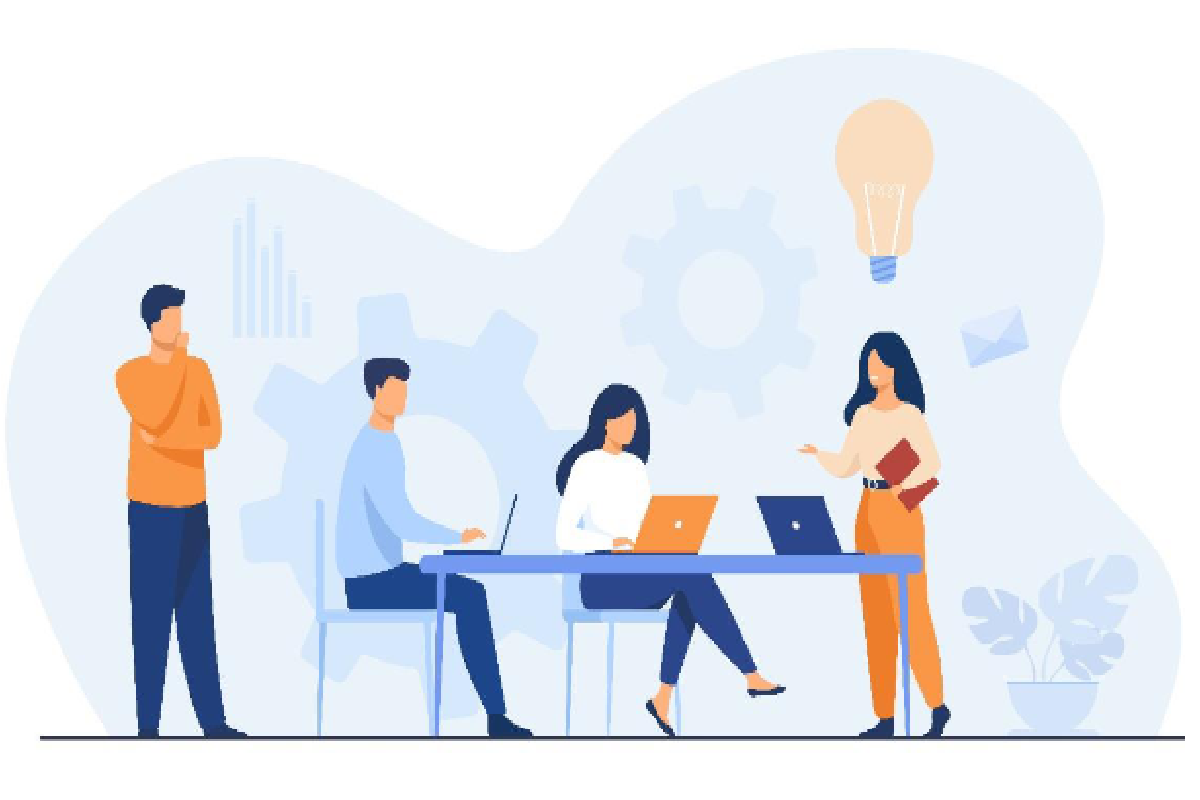 Conjunto de actividades teórico-prácticas de carácter temporal obligatorio.
Requisito previo para obtener el título o grado académico.
Medio para contribuir en la formación académica, en interés de la sociedad y el Estado. 
Ley Reglamentaria del artículo 5° Constitucional.
DEPARTAMENTO DE VINCULACIÓN
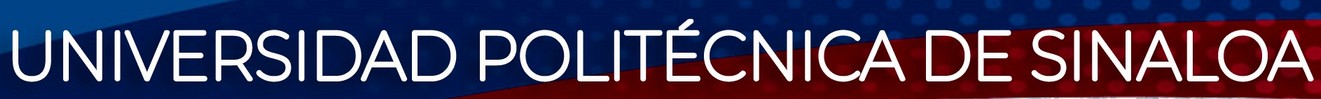 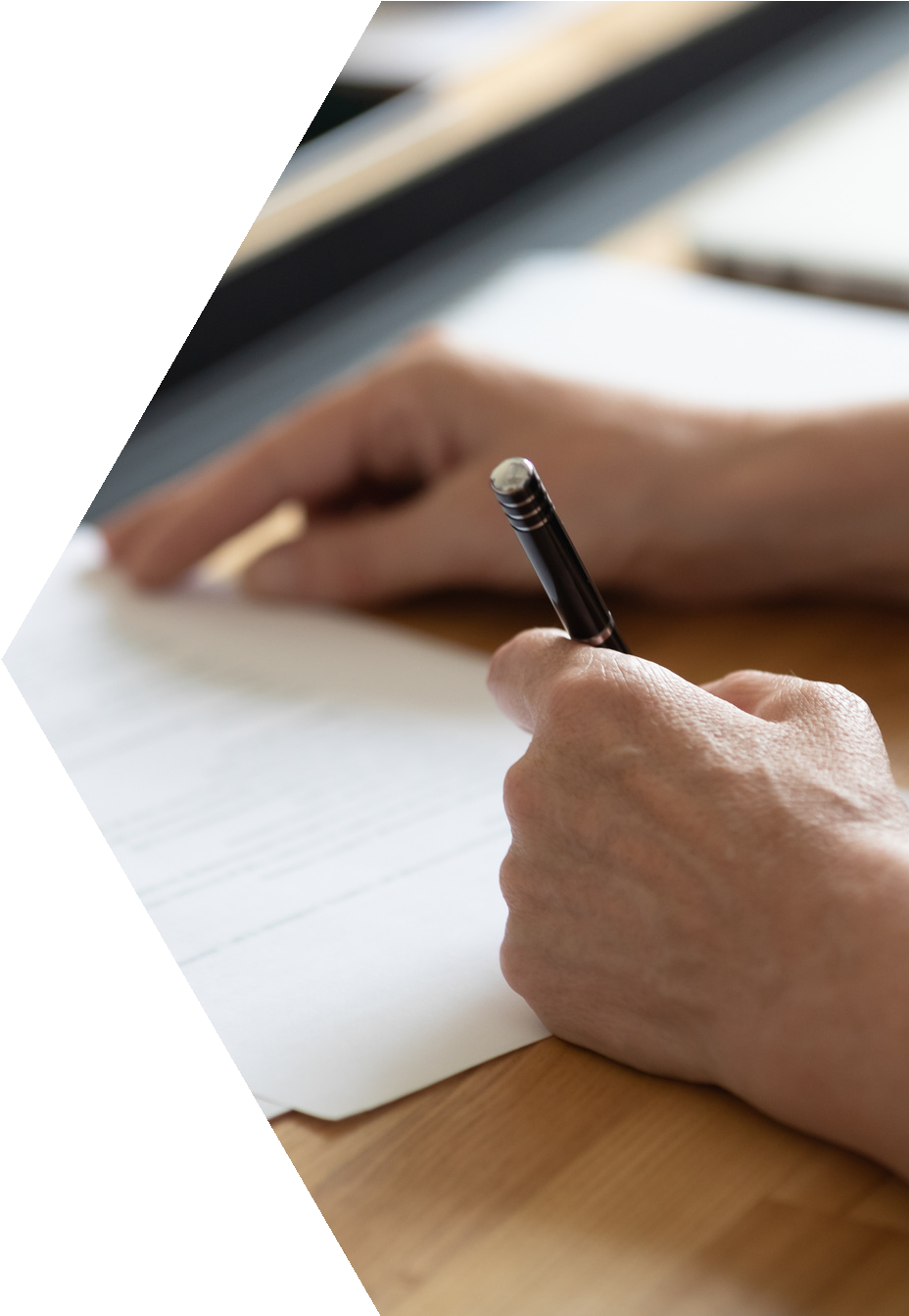 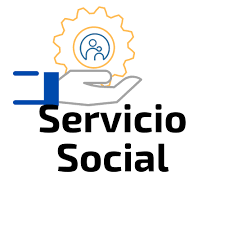 Proceso que contribuye a la formación académica, humanista  y profesional del alumno, fortaleciendo el compromiso de la UPSIN con el entorno social.
OBJETIVOS
OBJETIVOS
Revalorar el carácter académico.
Sensibilizar al prestador para la aplicación de conocimientos.
Inculcar en el prestador un alto sentido de responsabilidad y compromiso social.
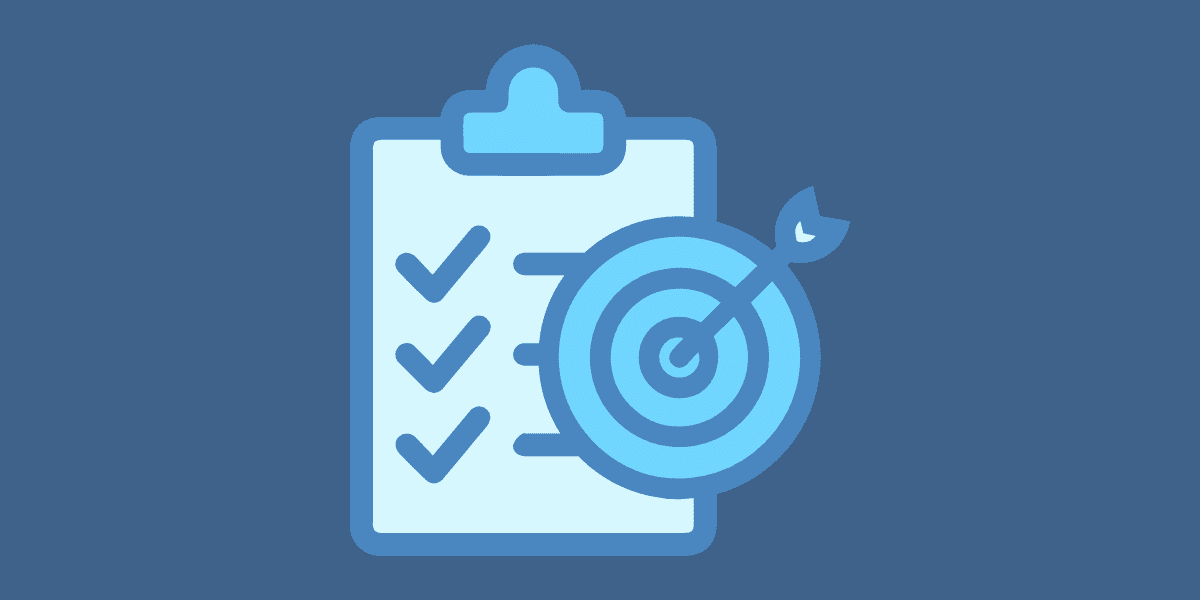 DEPARTAMENTO DE VINCULACIÓN
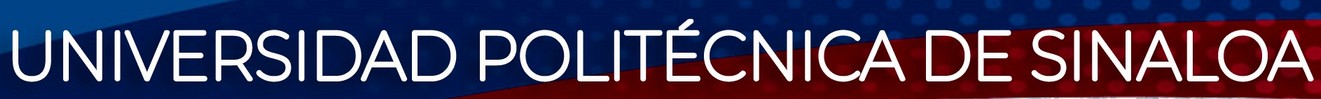 INFORMACIÓN BÁSICA
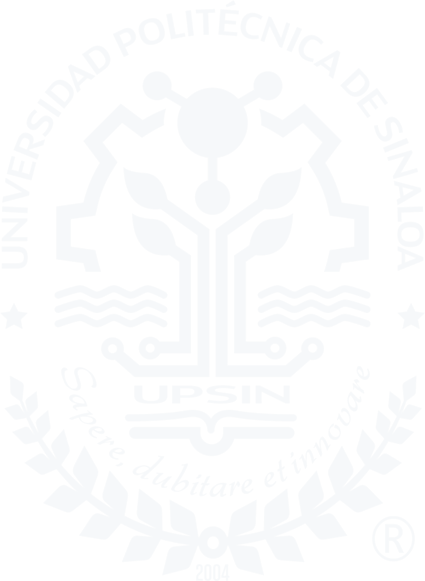 El SSU puede iniciarse a partir de haber cursado el 40% de créditos y 100% en las carreras del área de la salud.
La duración del mismo, consta de 480 horas (mínimo) distribuidas en un periodo no menor a 6 meses ni mayor a 1 año. Para la Lic. en Terapia Física son 1000 horas en 1 año.
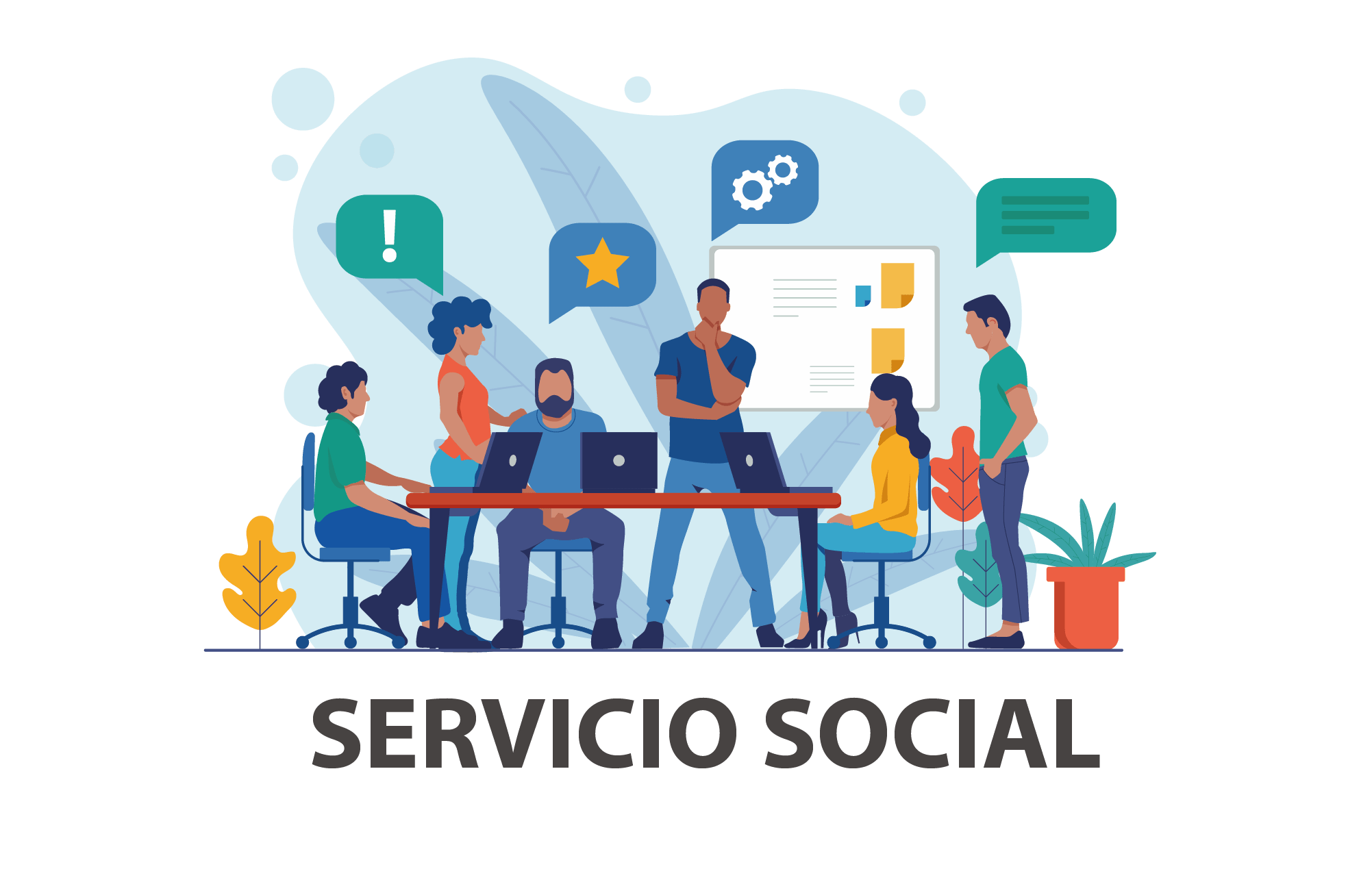 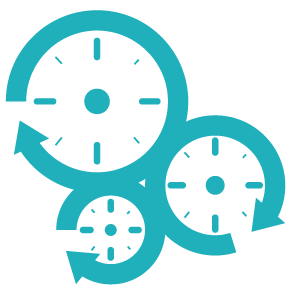 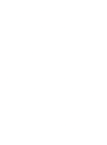 Lo pueden realizar en, Instituciones de Gobierno Federal, Estatal y Municipal o Sociedad Civil (SC).
DEPARTAMENTO DE VINCULACIÓN
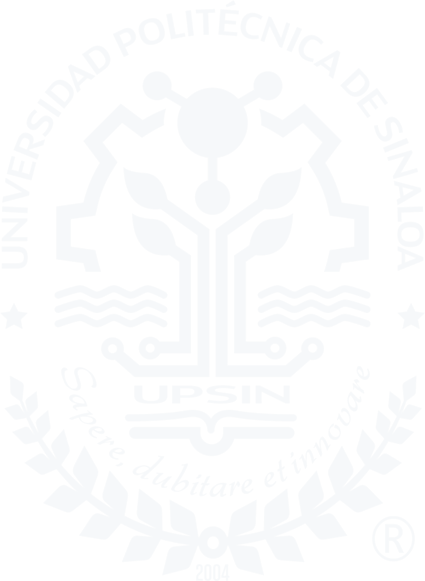 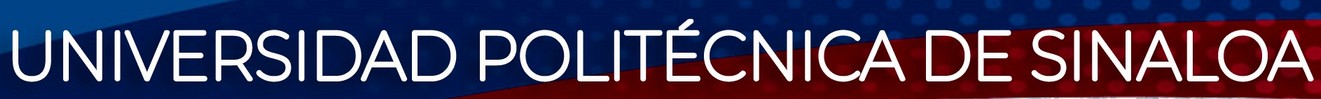 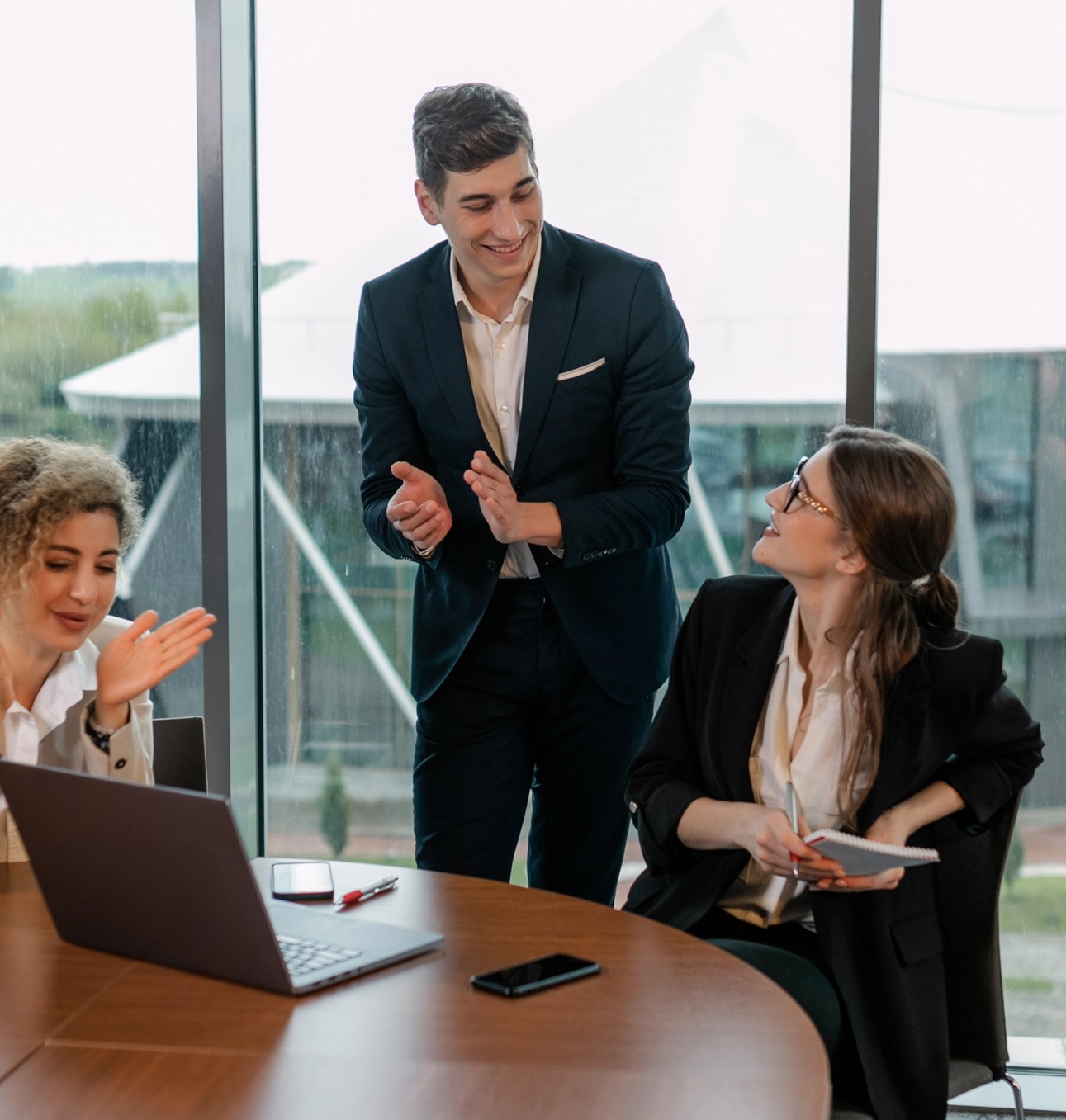 DEFINICIONES
Organismo Receptor: Institución del Sector Público, Social o privado, en donde el alumno realiza su SSU.
Prestador del SSU:  Alumno(a) activo(a) o egresado(a) al cual se le autorizó la realización del mismo.
Supervisor externo: responsable del proyecto y de asignar actividades al prestador del Servicio Social. 
Supervisor Interno: Profesor encargado para brindar asesoría y seguimiento en el servicio social universitario, otorgando el Vo. Bo. a los reportes de actividades y memoria.
Memoria Final: Formato en el cual el (la) prestador(a), que ha concluido su servicio social, describe, analiza y reflexiona sobre las actividades desarrolladas en la Institución Receptora.
DEPARTAMENTO DE VINCULACIÓN
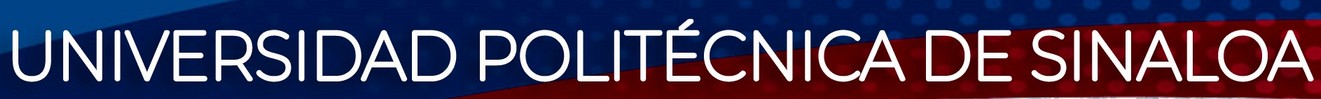 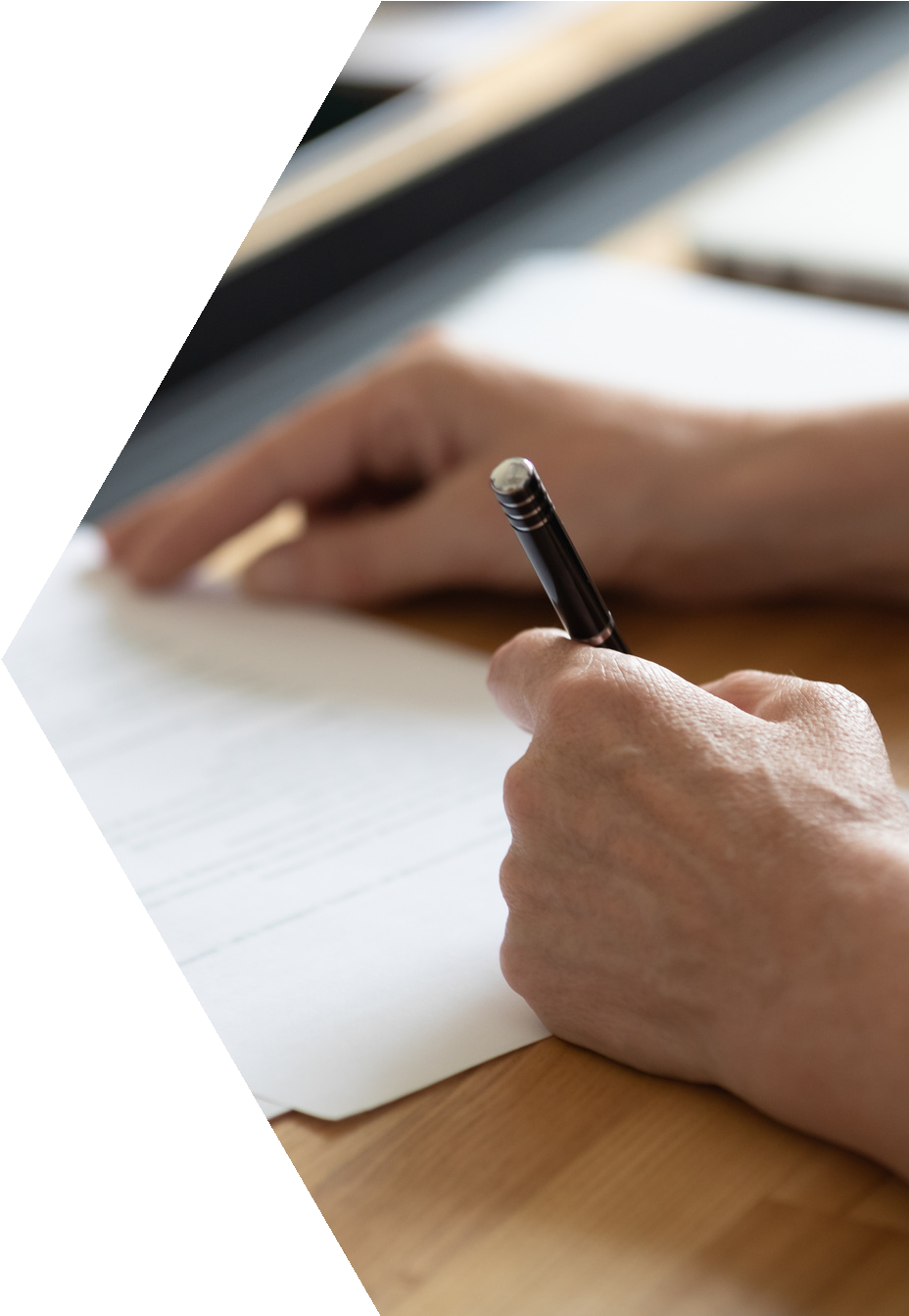 PROCESO GENERAL
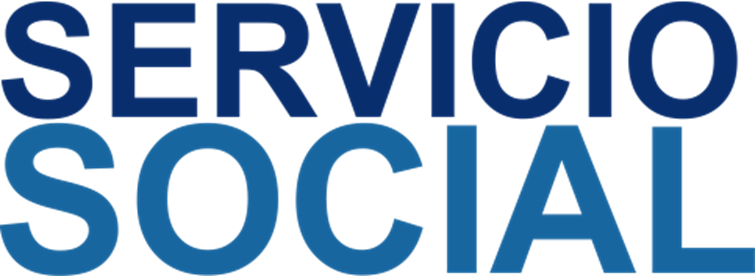 DEPARTAMENTO DE VINCULACIÓN
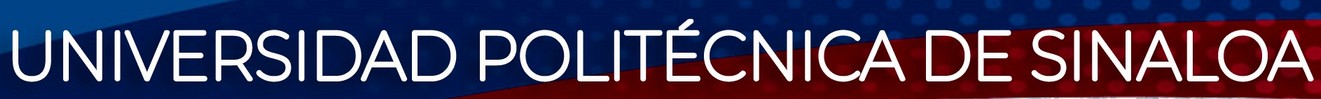 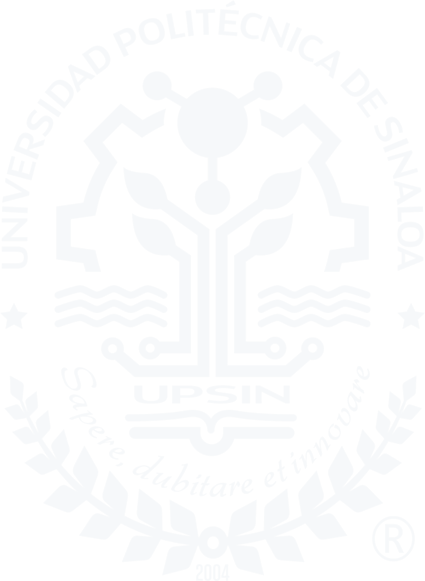 Inscripción al SSU
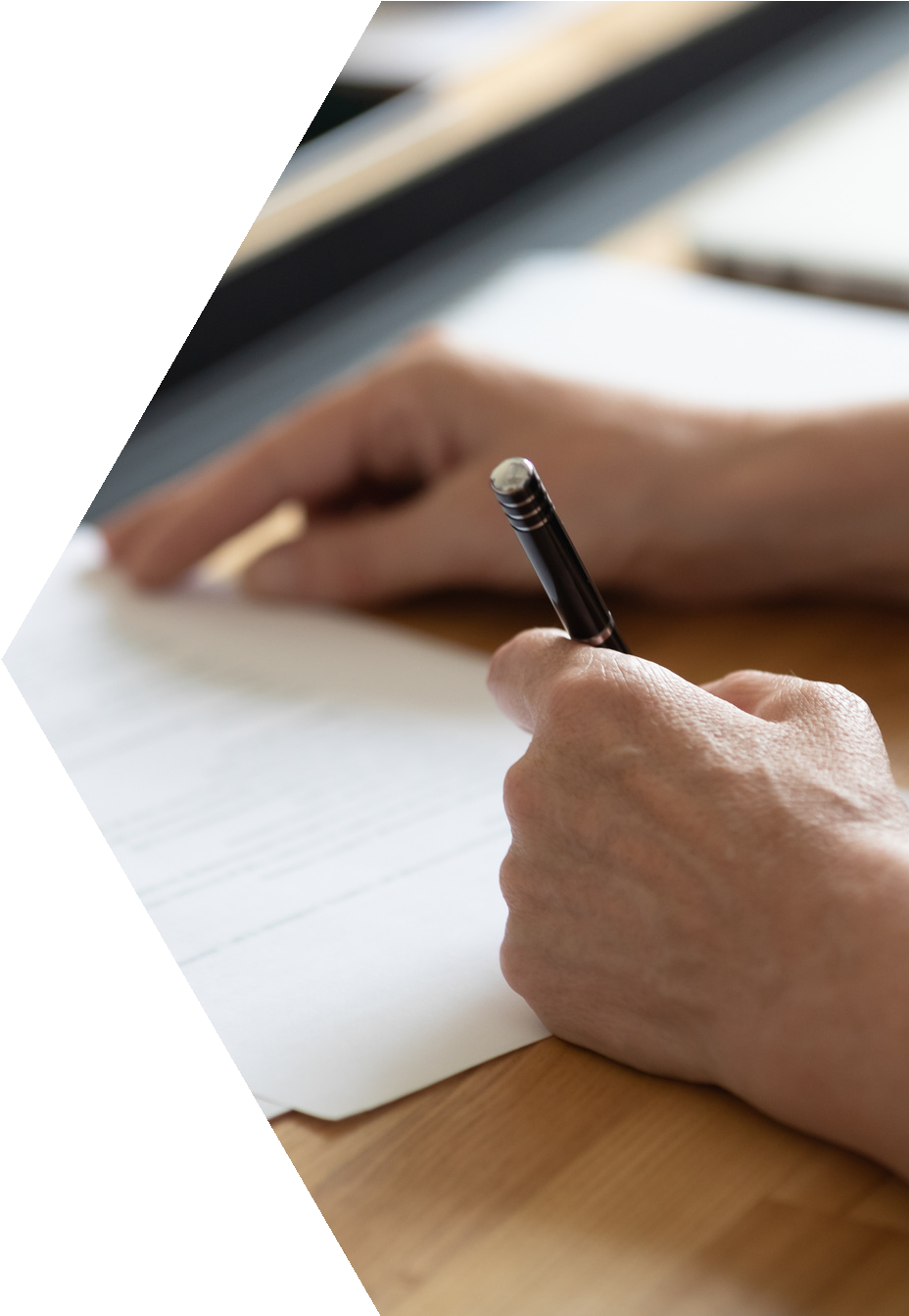 Ingresar al portal SIIAA
Aparecerán 3 pestañas de Servicio Social, selecciona la que corresponde a la inscripción, (servicio social).
A continuación deberás llenar el formulario  de inscripción, dando de alta la información de tu Organismo Receptor (O.R.)
A partir de la fecha de inicio el sistema automáticamente selecciona 6 meses, por lo que a continuación deberás seleccionar los días y la cantidad de horas en las que realizaras tu SSU.
Enviar formulario y posteriormente el sistema te arrojará el documento en PDF, para que lo descargues y recabes la firma y sello de tu O.R.
DEPARTAMENTO DE VINCULACIÓN
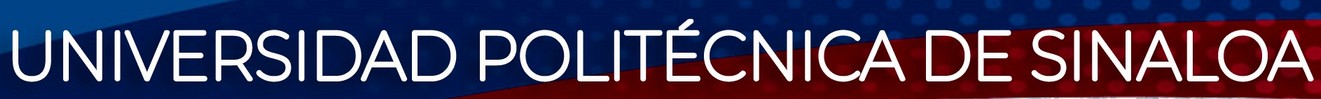 PROCESO SIIAA
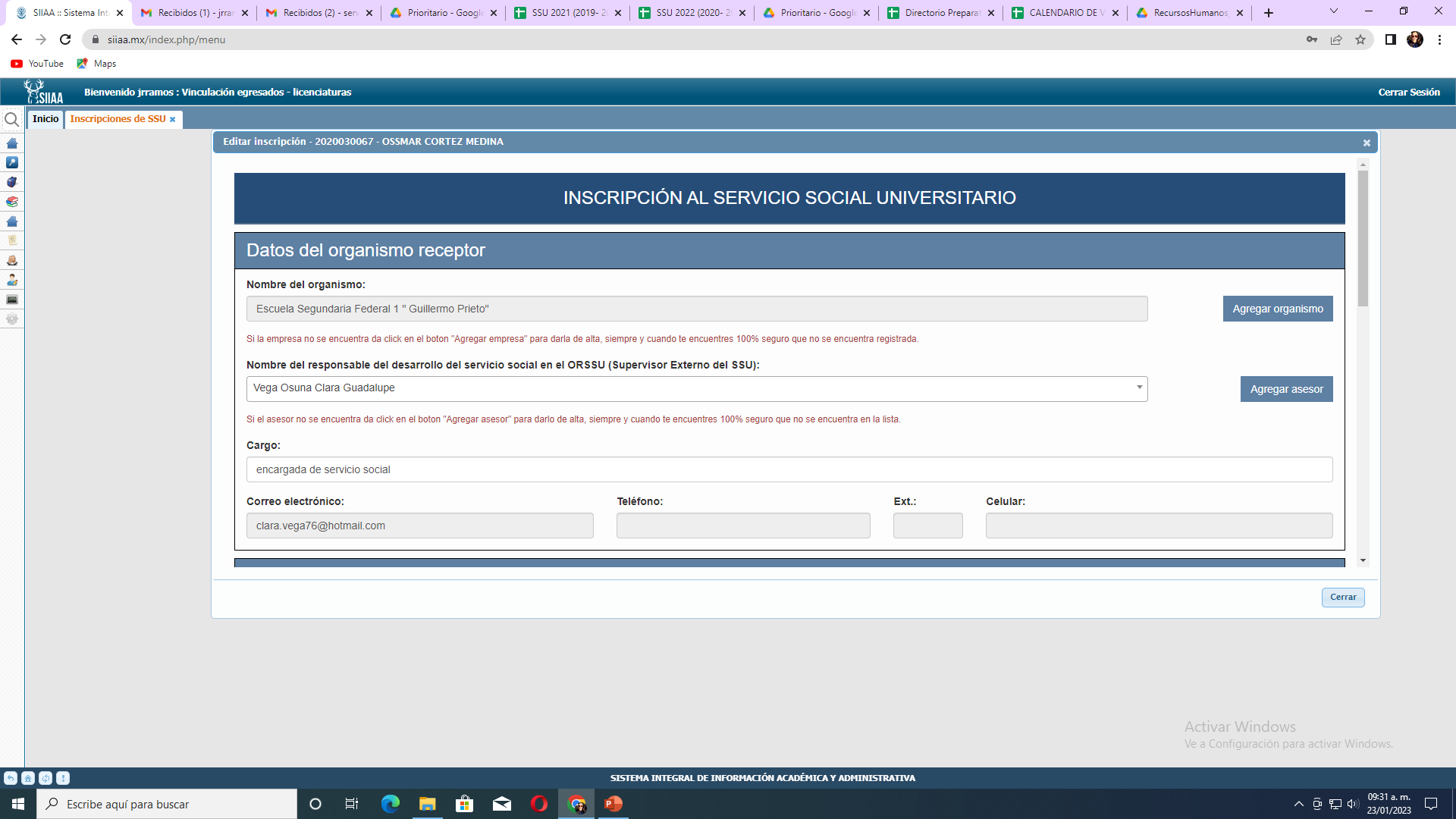 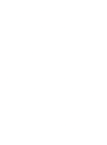 DEPARTAMENTO DE VINCULACIÓN
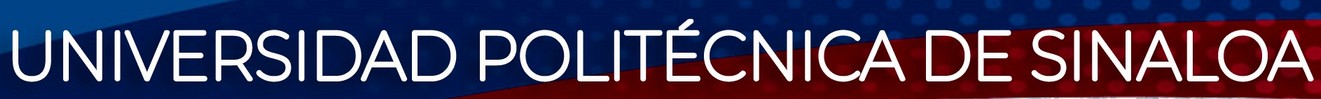 PROCESO SIIAA
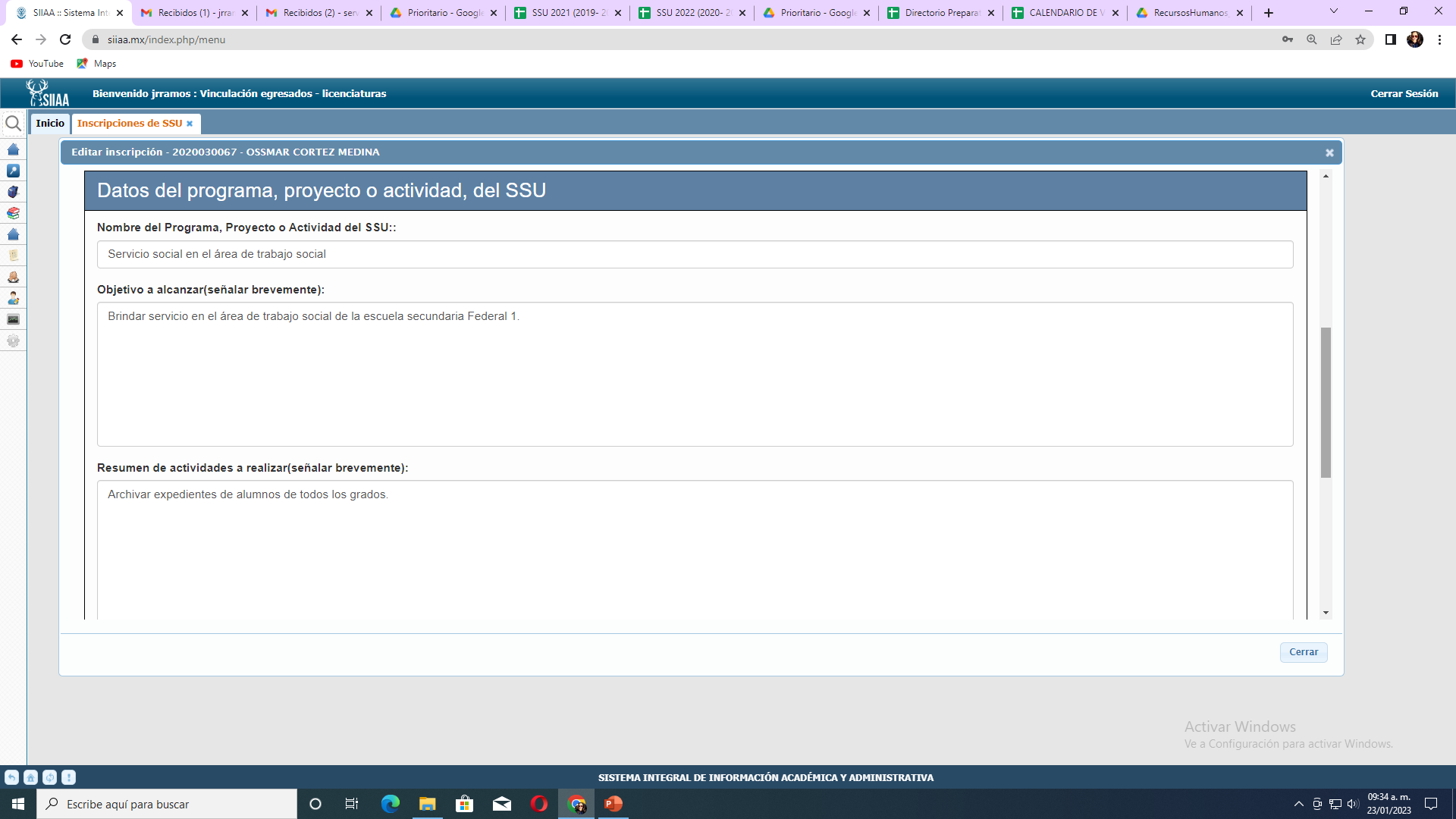 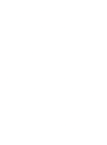 DEPARTAMENTO DE VINCULACIÓN
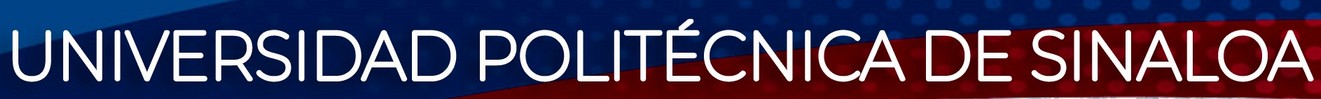 PROCESO SIIAA
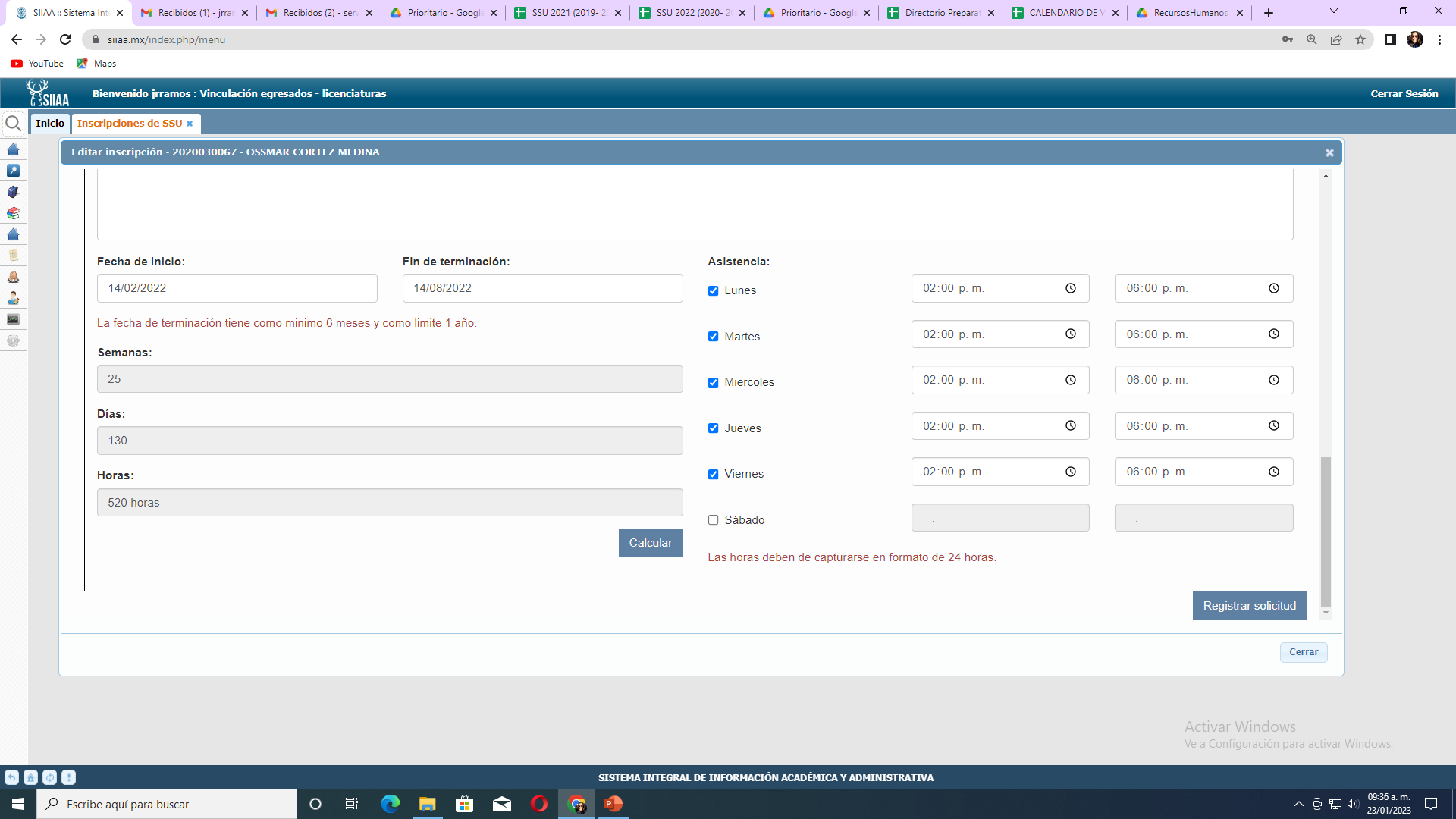 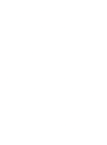 DEPARTAMENTO DE VINCULACIÓN
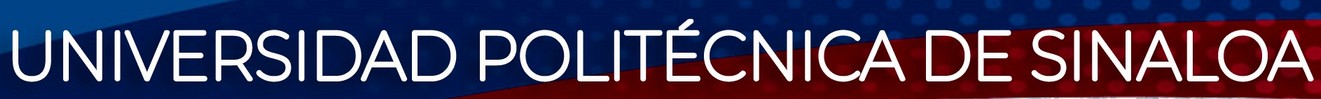 Formato de Inscripción al SSU
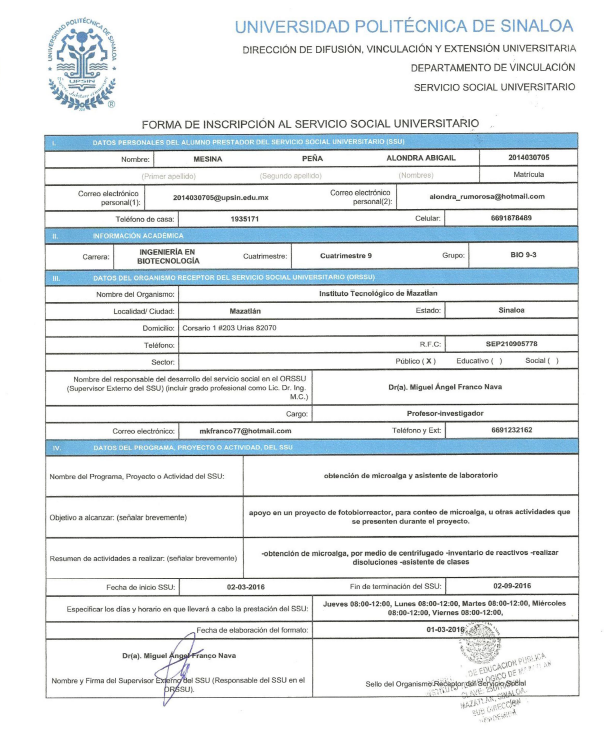 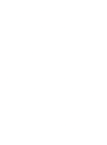 DEPARTAMENTO DE VINCULACIÓN
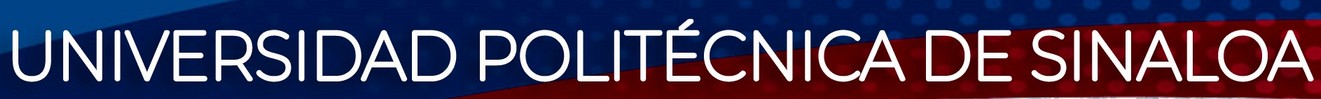 PROCESO SIIAA
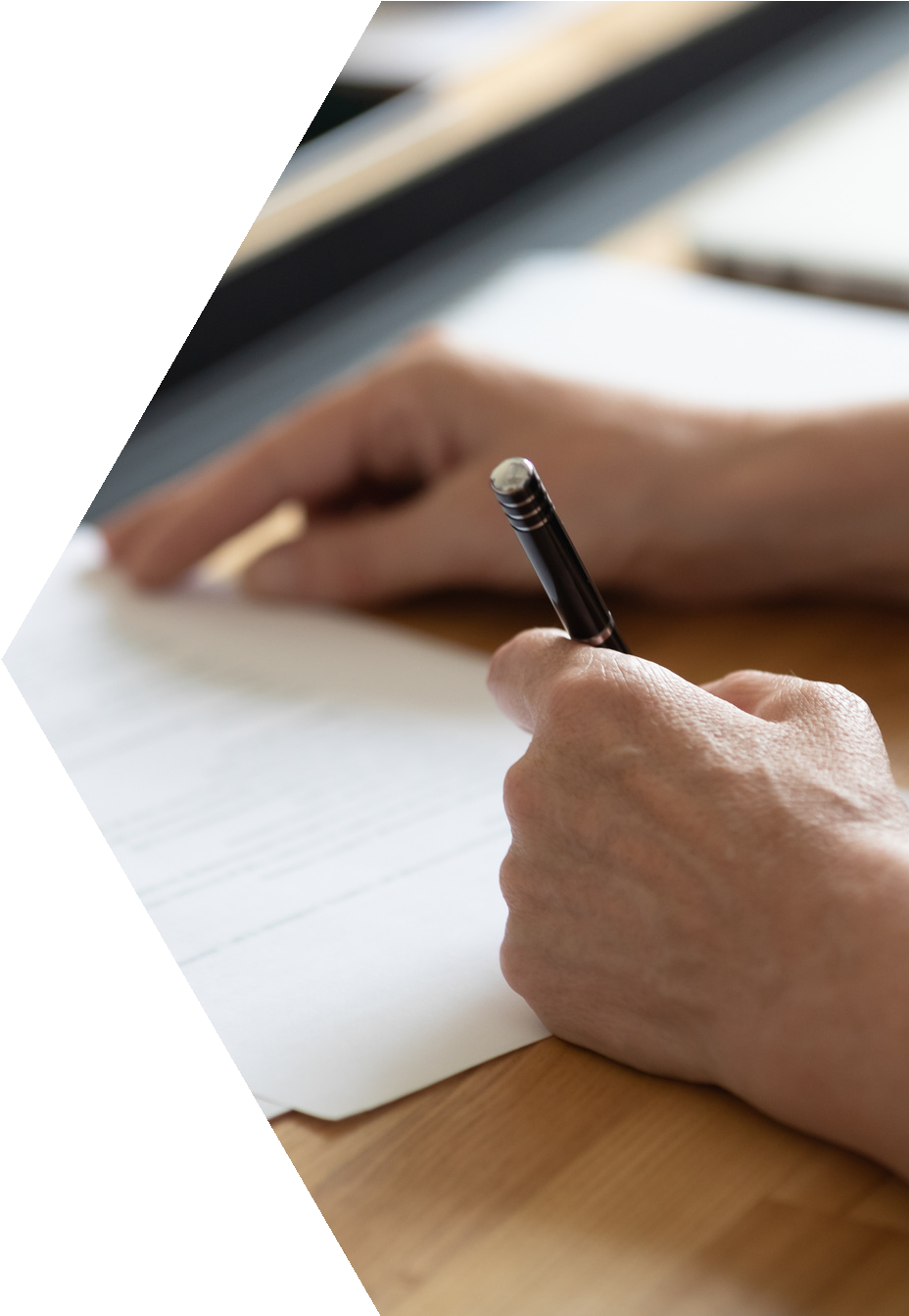 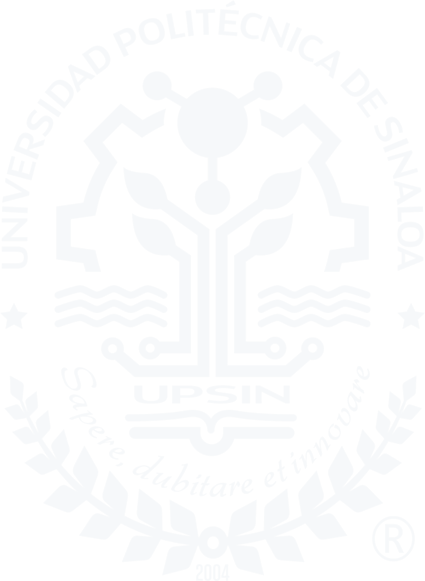 En la pestaña denominada RECURSOS, podrás descargar los formatos de:
Carta de aceptación
Carta de terminación
Guía de memoria
Descarga los archivos para que, en sus respectivos tiempos, solicites a tu O.R. las firmas y sellos correspondientes.
Así mismo, deberás subir en esta misma sección estos 3 documentos en PDF (escaneados).
DEPARTAMENTO DE VINCULACIÓN
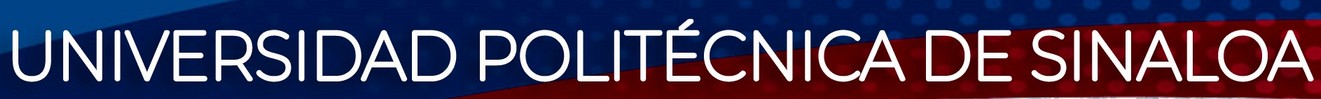 Solicitar tu carta de aceptación
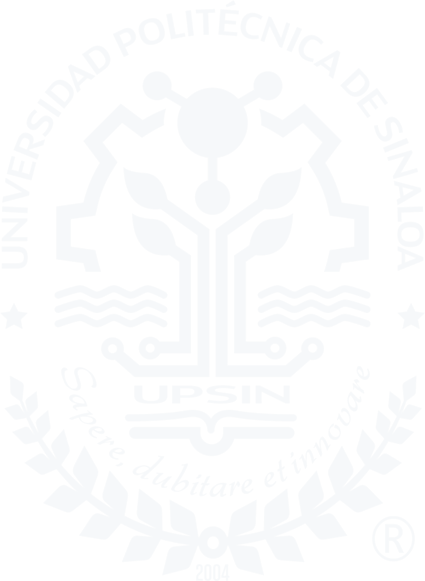 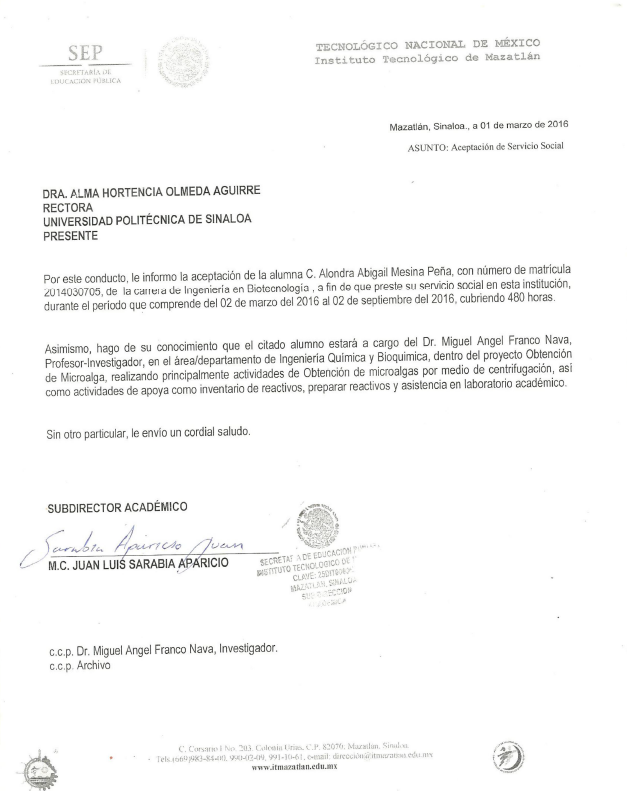 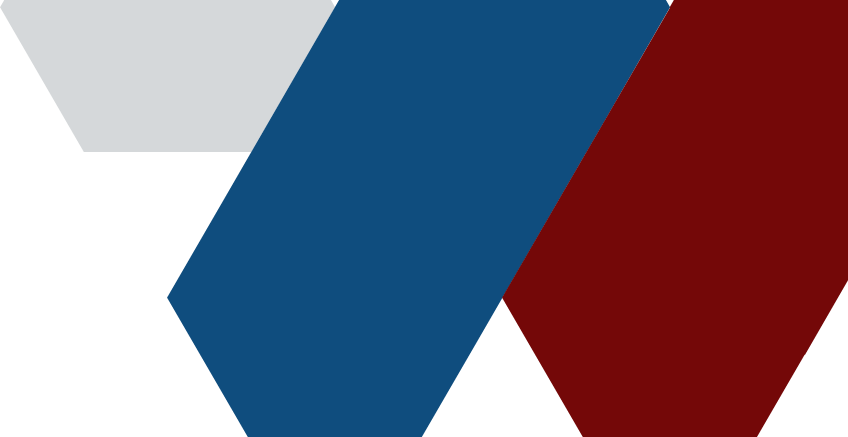 DEPARTAMENTO DE VINCULACIÓN
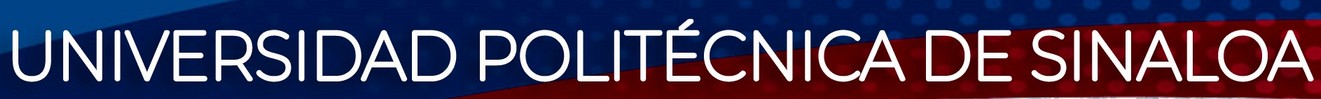 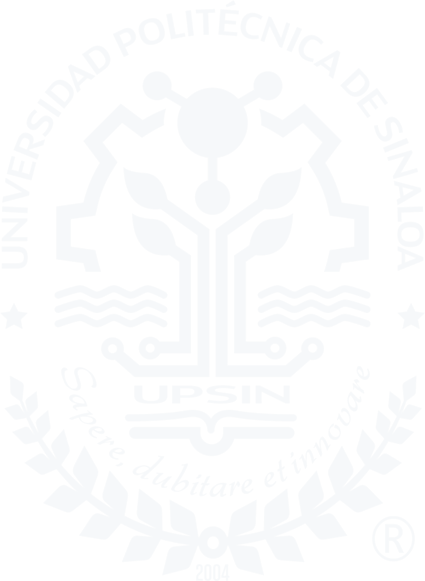 Elaborar 3 reportes de actividades
Deberás elaborar 3 reportes de actividades (1 cada 160 hrs). 

Estos se elaboran en el SIIAA en la pestaña de nombre REPORTES DE ACTIVIDADES. 

De acuerdo a la cantidad de horas programadas por semana, el sistema permitirá realizar cada reporte al cumplir 160 horas.

Al finalizar tus 3 reportes, deberás descargar los archivos en PDF para recabar firmas y sellos correspondientes.
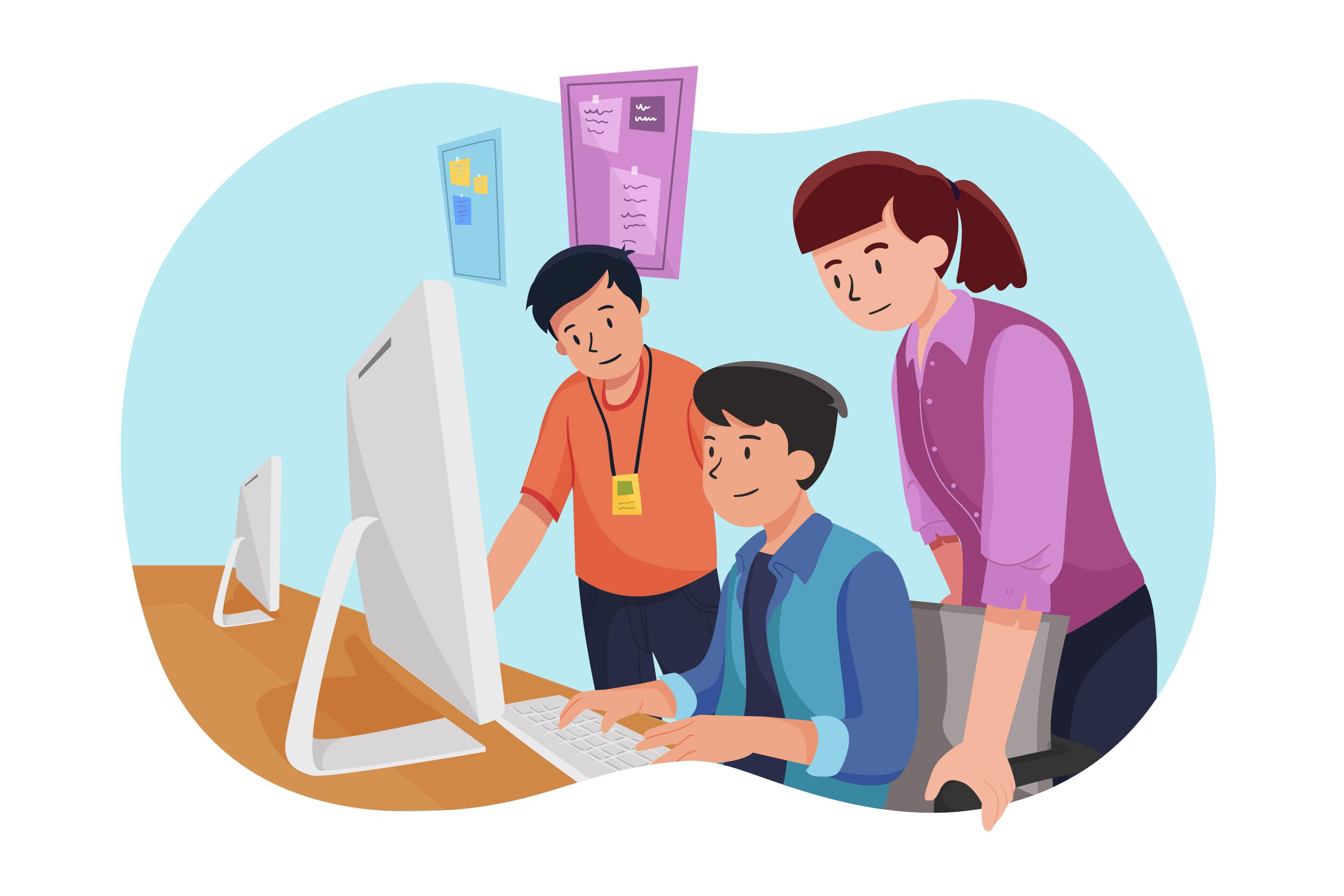 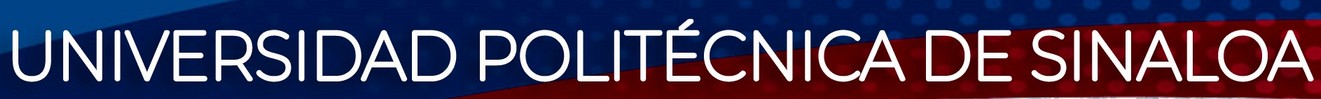 Reportes de actividades
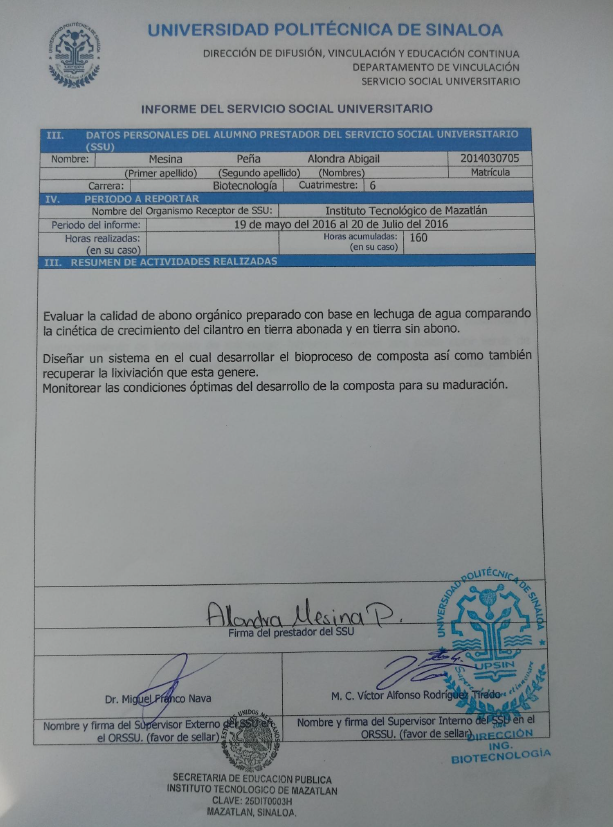 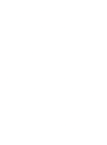 DEPARTAMENTO DE VINCULACIÓN
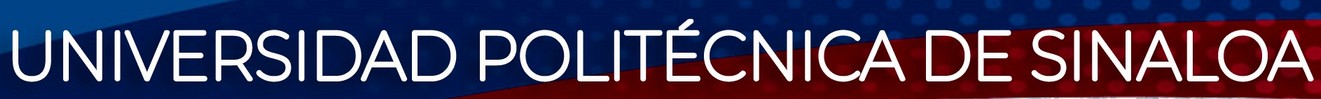 Solicitar tu carta de terminación
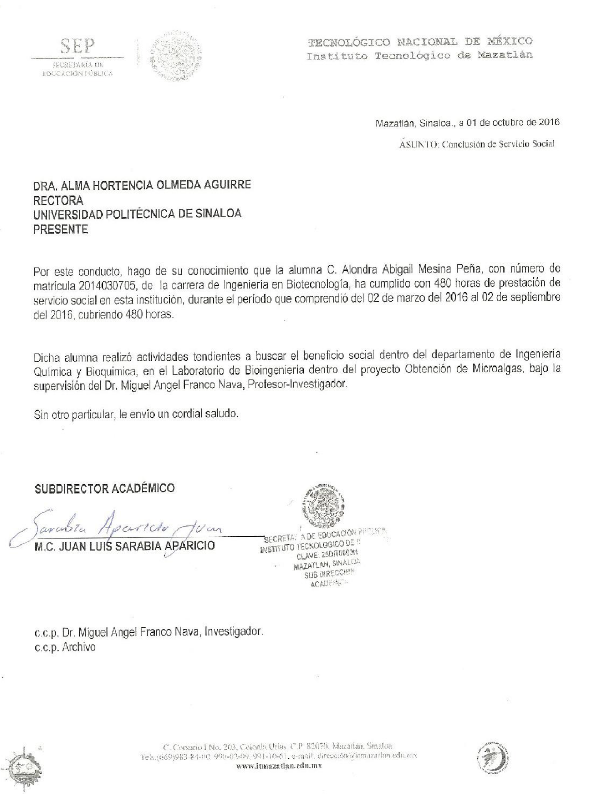 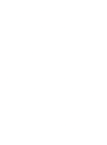 DEPARTAMENTO DE VINCULACIÓN
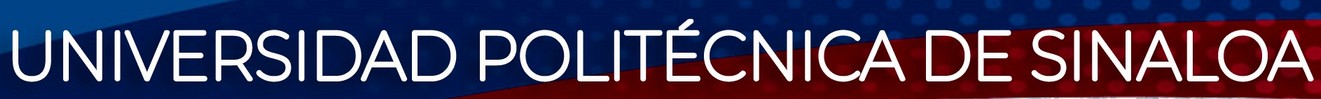 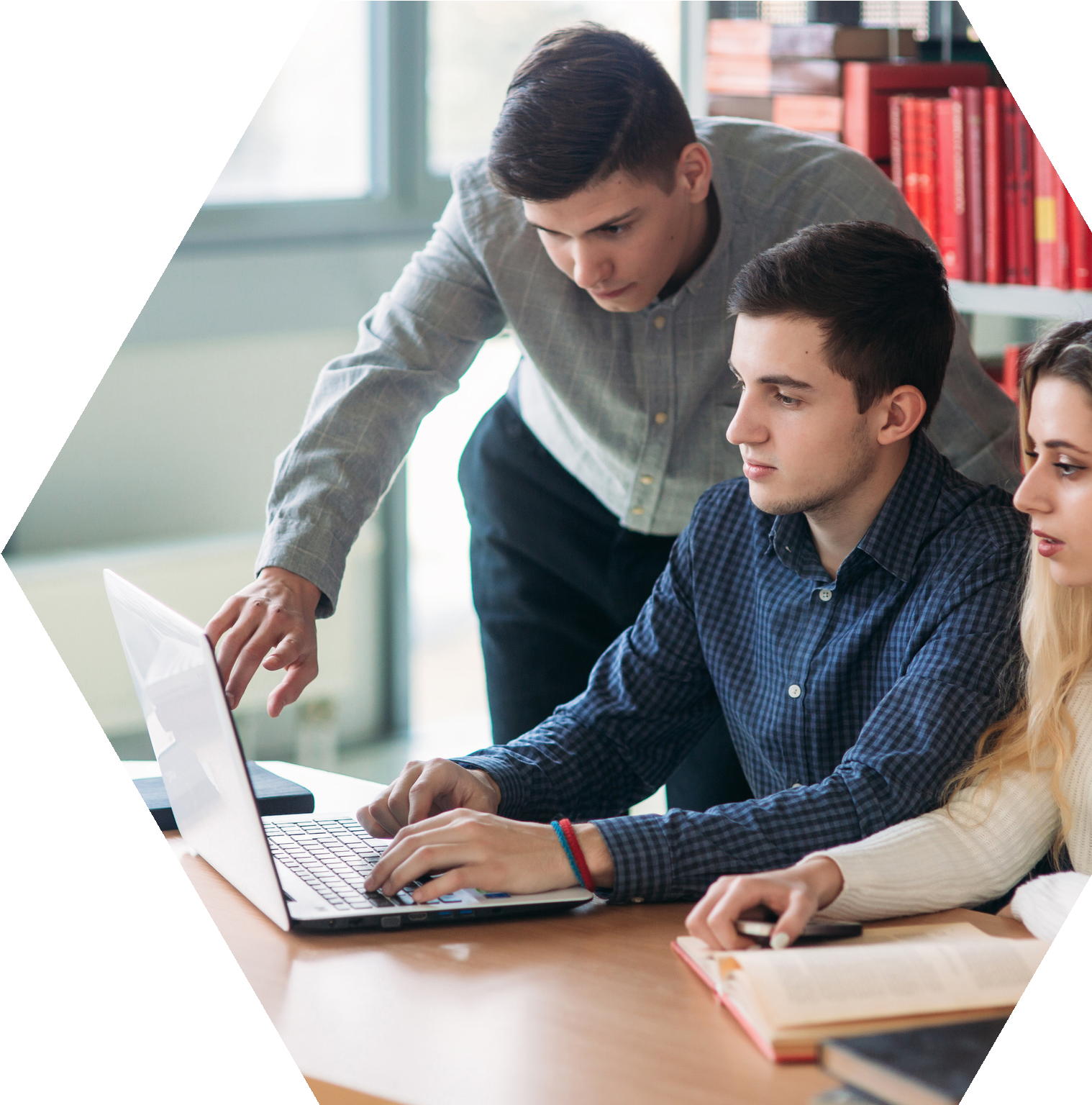 Elaboración de la “MEMORÍA FINAL”
Para efectos de liberación, al finalizar tu SSU, deberás elaborar y subir al SIIAA la MEMORIA DE SERVICIO SOCIAL, esta debe ser realizada siguiendo paso a paso las instrucciones de la GUÍA DE MEMORIA, documento que encontrarás en la sección de RECURSOS.
La memoria final también, deberá ser enviada al correo: serviciosocial@upsin.edu.mx
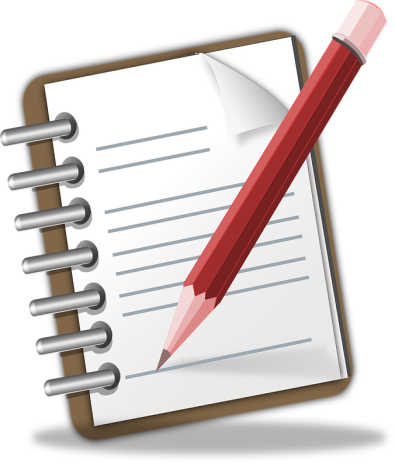 DEPARTAMENTO DE VINCULACIÓN
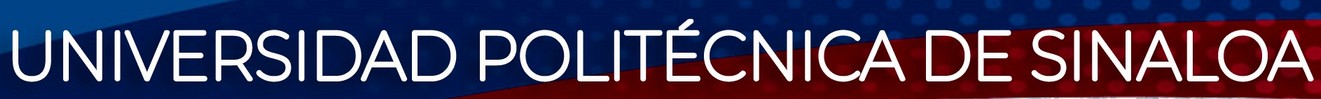 PORTADA “MEMORIA FINAL”
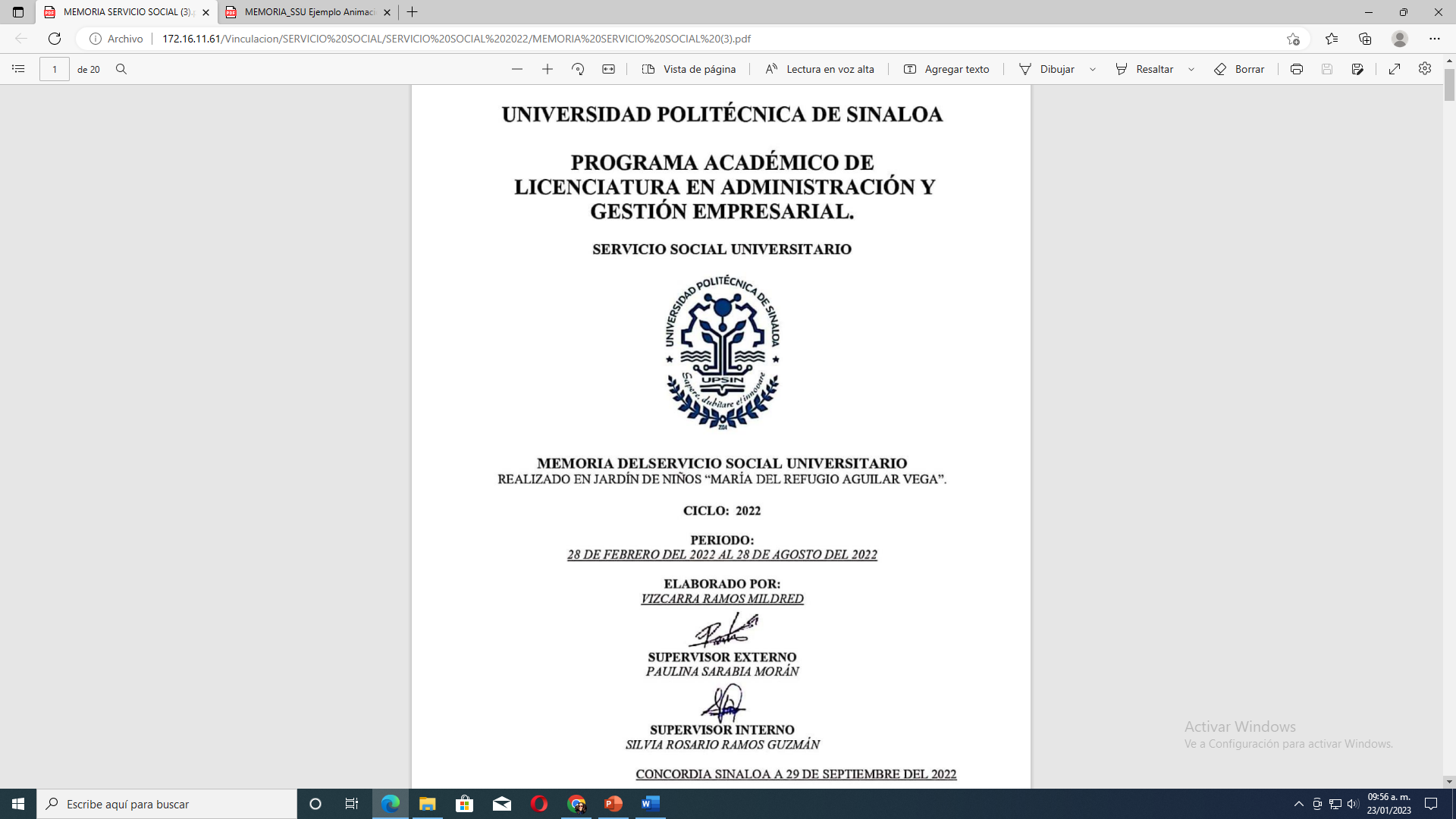 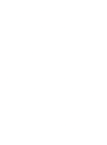 DEPARTAMENTO DE VINCULACIÓN
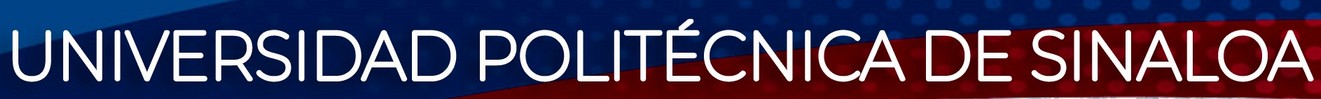 LIBERACIÓN DEL SSU
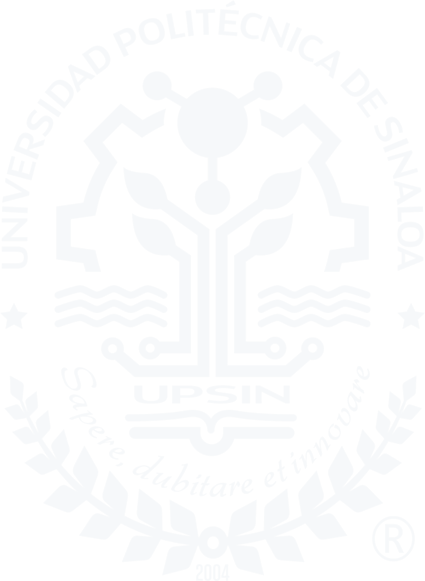 Una vez que envíes la Memoria de SSU esta será evaluada por el Departamento de Vinculación.

 El SSU será liberado solo si dicho documento cumple con los requisitos establecidos en la guía de memoria.

Memorias Inadmisibles:
Que no cumplan con las indicaciones de la GUÍA DE MEMORIA.
Archivos borrosos, ilegibles o fotográficos.
No incluir todos los documentos probatorios.
Memorias entregadas en WORD (debe ser formato pdf.)
Falsificar firmas y/o sellos de los O.R.
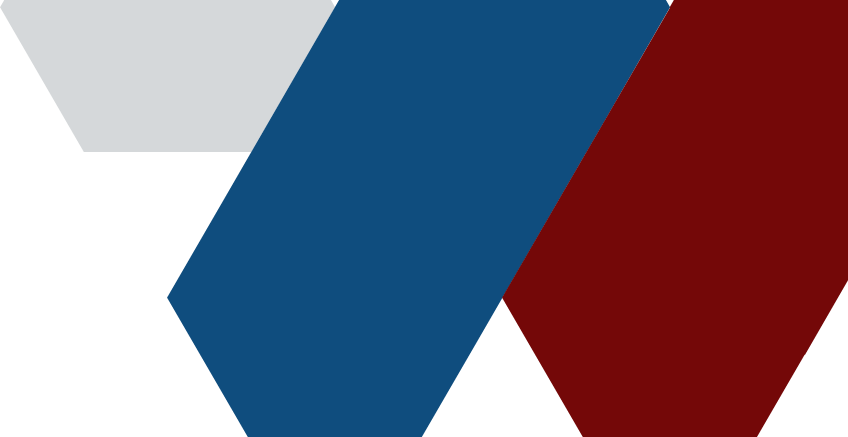 DEPARTAMENTO DE VINCULACIÓN
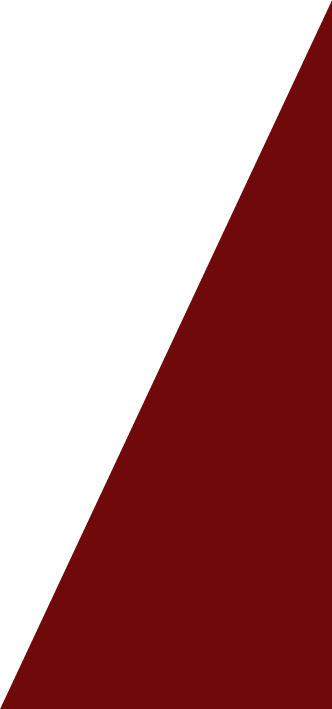 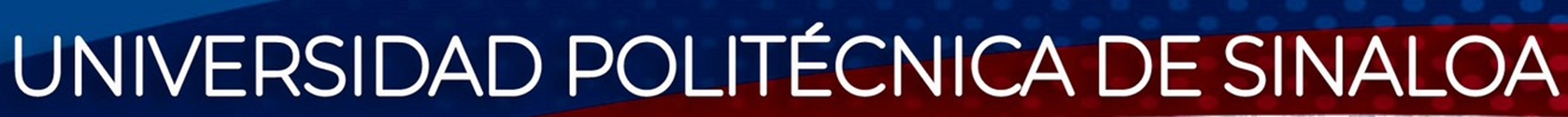 La memoria del SSU es necesaria para LIBERAR TU SERVICIO SOCIAL y un REQUISITO DE TITULACIÓN, dale la seriedad que se merece.
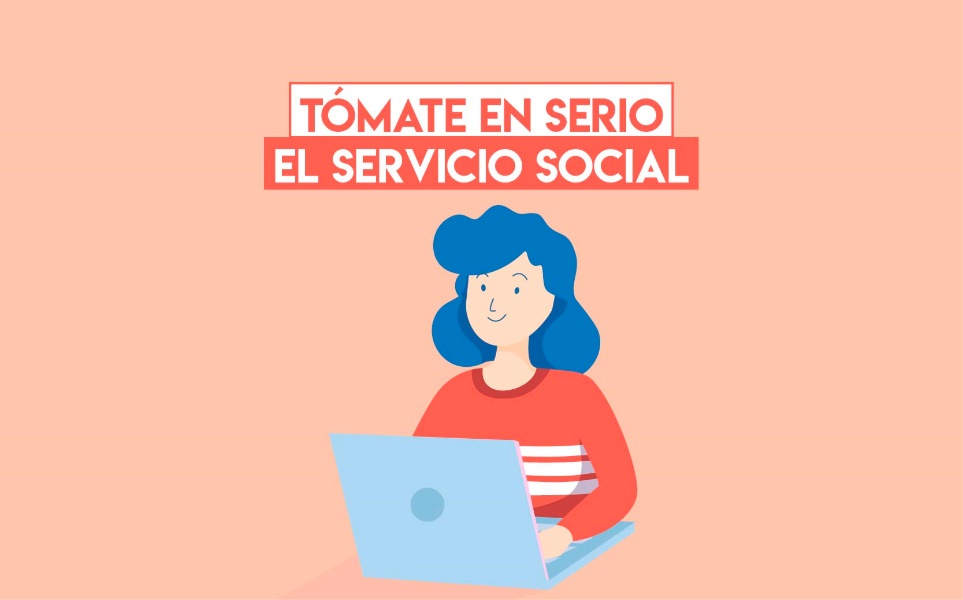 DEPARTAMENTO DE VINCULACIÓN
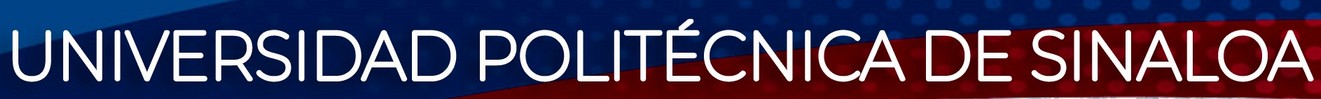 Programación de actividades
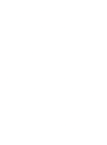 DEPARTAMENTO DE VINCULACIÓN
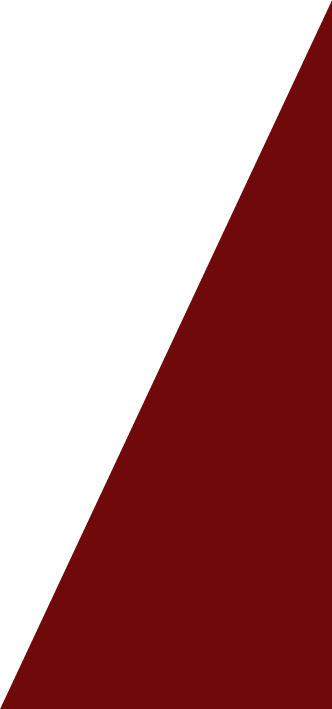 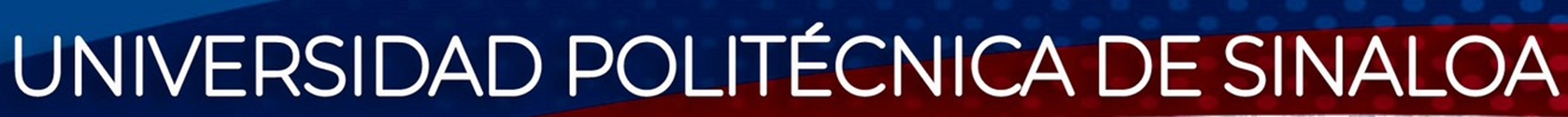 DATOS DE LA PERSONA A QUIEN VA DIRIGIDA LA CARTA:
Nombre Completo:
Grado Académico
Cargo: 
Organismos Receptor:
Ciudad:

DATOS PERSONALES:
Matrícula:Nombre completo: Carrera:
NSS:
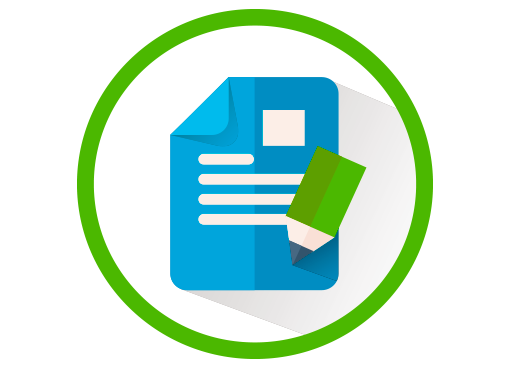 DEPARTAMENTO DE VINCULACIÓN
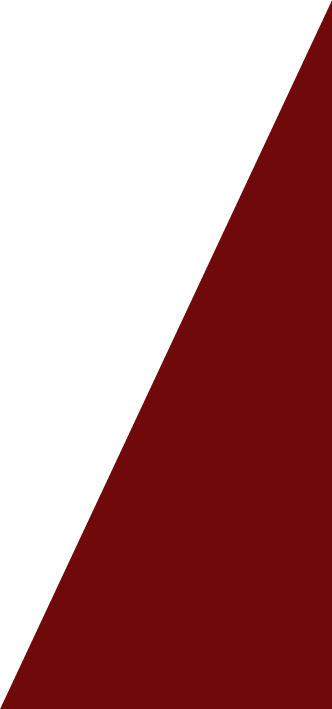 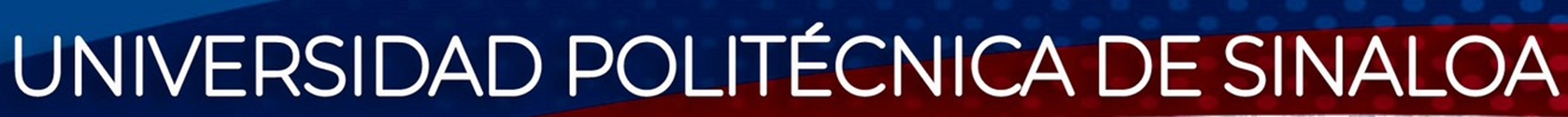 MICROSITIO

SSU.SIIAA.MX
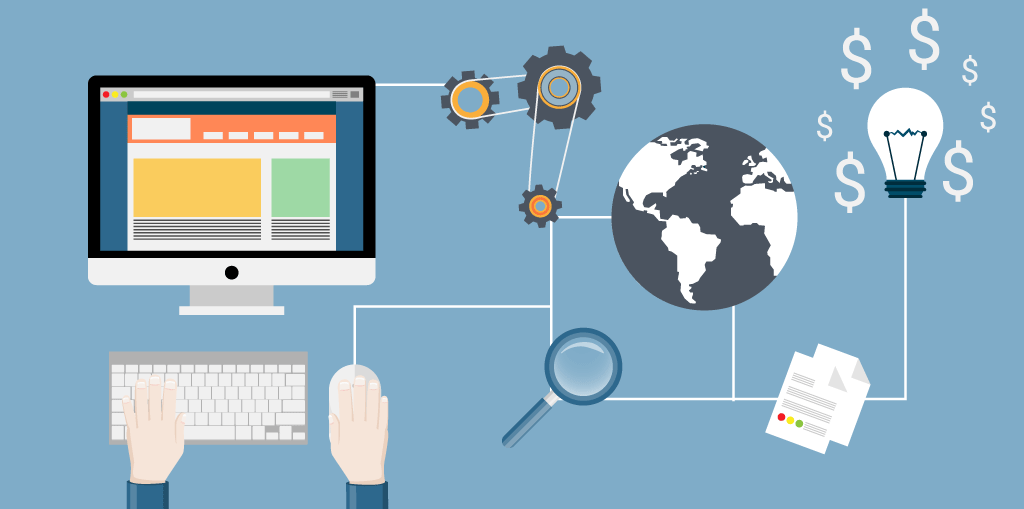 DEPARTAMENTO DE VINCULACIÓN
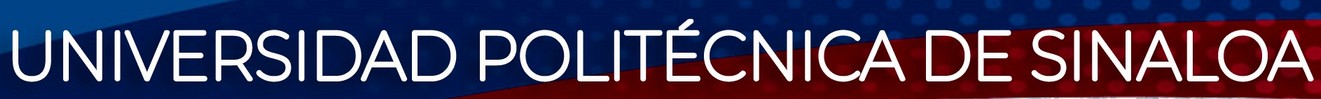 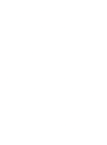 SERVICIO SOCIAL UNIVERSITARIO 
(SSU)
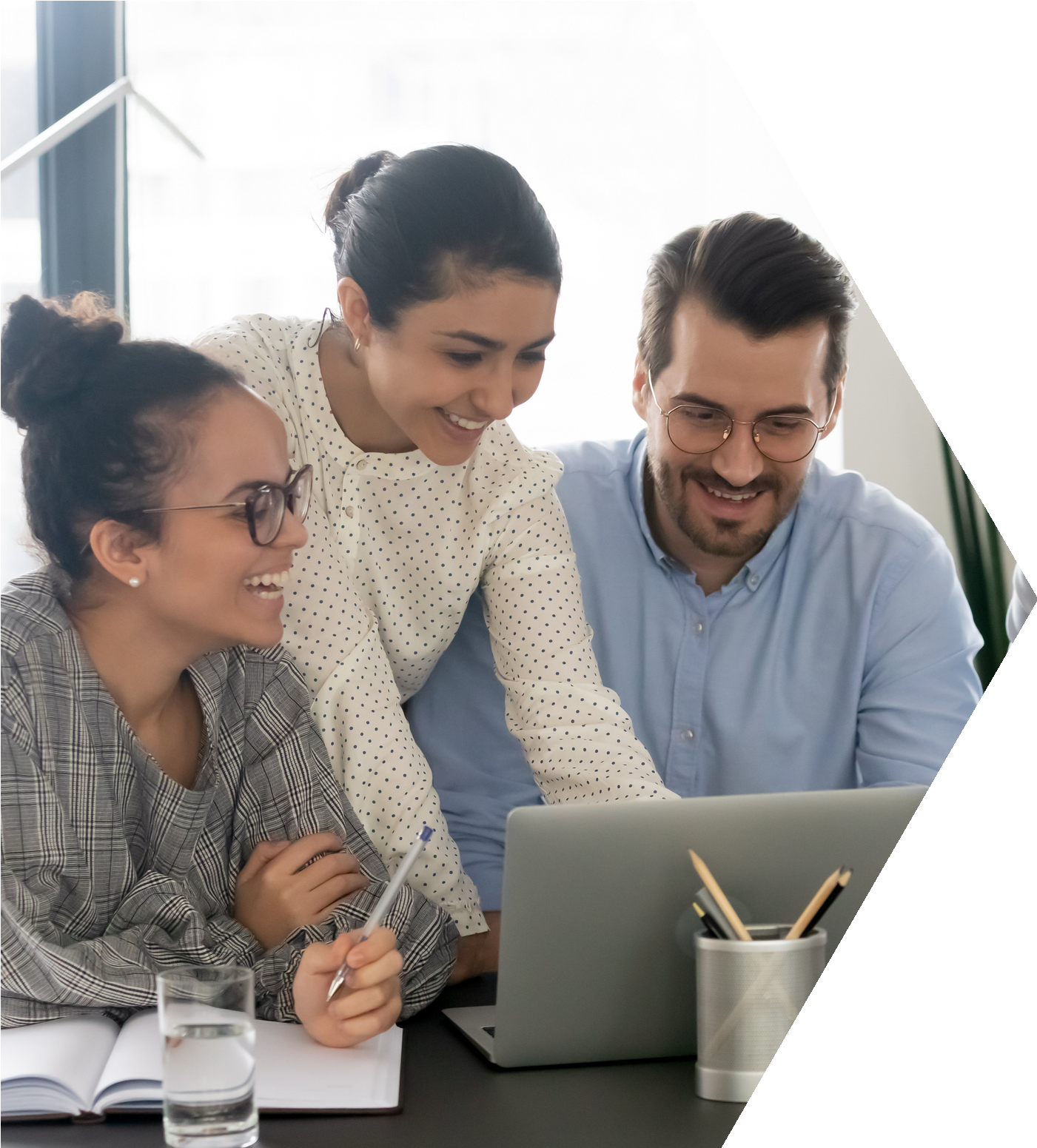 M.A.D.N. JOHANNA REBECA RAMOS PLAZOLA

jrramos@upsin.edu.mx
serviciosocial@upsin.edu.mx

DEPARTAMENTO DE VINCULACIÓN
¡GRACIAS!